Desmontando mitos
ΛΟΓΟΣ
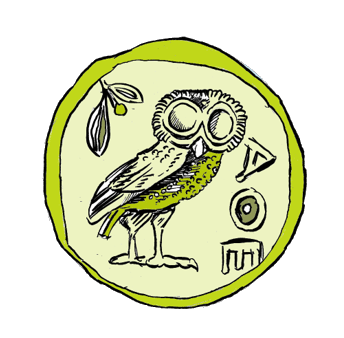 2. ΑΝΔΡΕΣ KAI ΓΥΝΑΙΚΕΣ
Educando        en Igualdad
Introducción
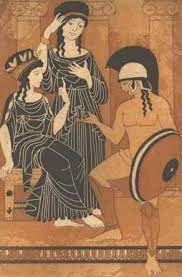 “Desmontando mitos” pretende ofrecer una reflexión desde una perspectiva de género sobre una serie de figuras femeninas de la mitología griega.
Se plantea como una serie de diálogo con los personajes. Como material didáctico, pueden sugerirse cuestiones que promuevan la educación en igualdad.
‹#›
Penélope
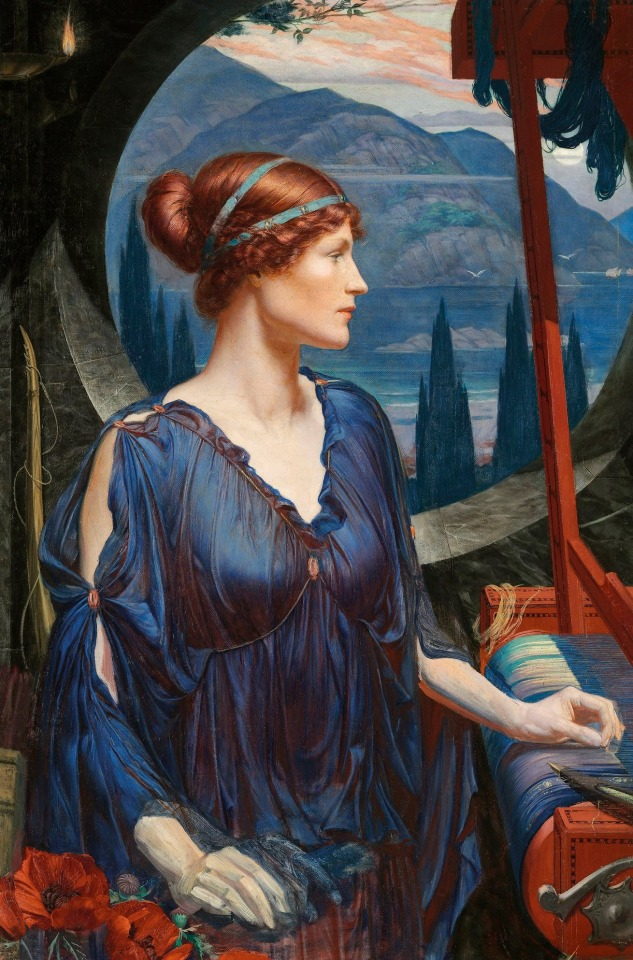 Penélope mira el mar tras la ventana mientras hila. 
Todos, su marido, su hijo, los pretendientes,
la ven como la esposa fiel, abnegada, 
que resiste y espera al héroe que fue a Troya.
Pero un dia deja de hilar y deshilar su destino
Y abriendo la ventana
se dice a sí misma
“Sal de Ítaca, Penélope. 
El mar también es tuyo”
‹#›
Pandora
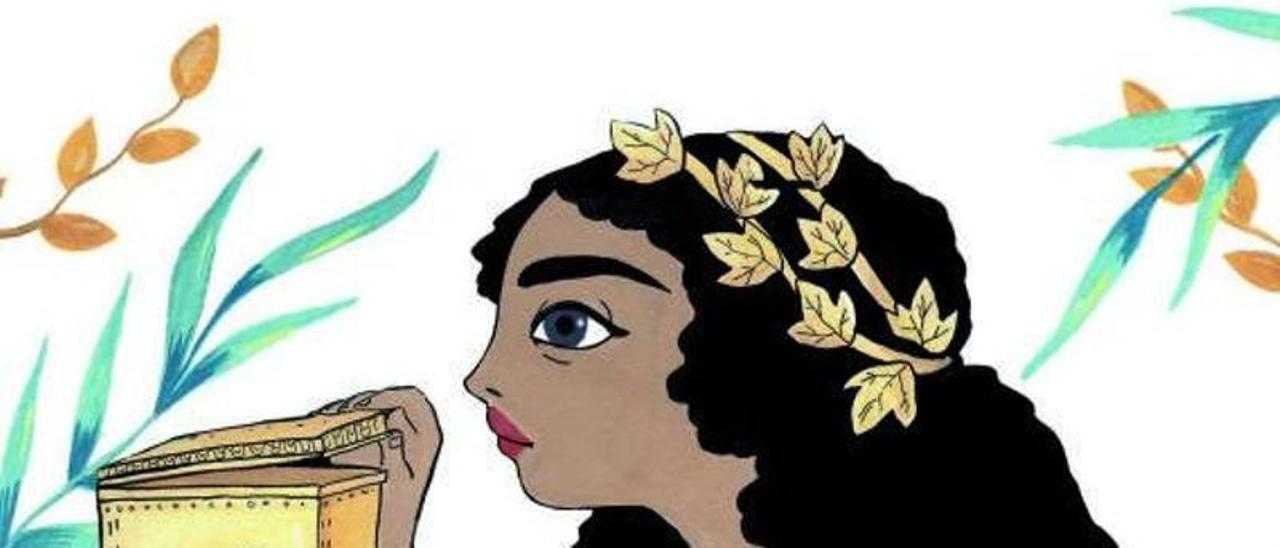 A Pandora, como a Eva, la culpan de todo lo malo. 
Nació como un juguete de los frívolos dioses, que le dieron sus dones para seducir al hombre. 
Como un juguete de rencoroso Zeus, que le dio la caja llena de adversidades para vengarse de la humanidad. 

Pero lo que nadie sabe es que Pandora abrió la caja no por curiosidad. Lo hizo para plantar cara a nuestros miedos, con valentía.
Con esperanza.
‹#›
Hipólita
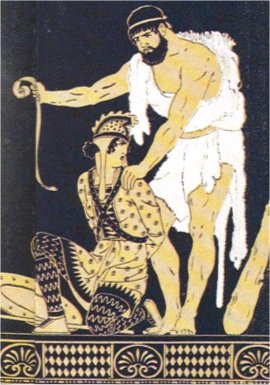 Tú, Hipólita, eres la reina de las Amazonas, de ese pueblo de mujeres fuertes, libres, dueñas de sí mismas. De allí donde los hombres se quedan en casa y cuidan del hogar sin que por ello sean menos hombres. 

Tú, la amazona Hipólita, mueres por lo que representas. Para Heracles, privarte de tu cinturón es despojarte del hecho de ser una mujer emancipada.
‹#›
Lisístrata
Lisístrata, la que disuelve ejércitos.
Los hombres se quedan perplejos cuando llamas a las mujeres a ser dueñas de sus cuerpos. 
Cuando revelas que las mujeres valen tanto como los hombres en la sociedad y son capaces de parar los conflictos.
Si quieres el amor no hagas la guerra.
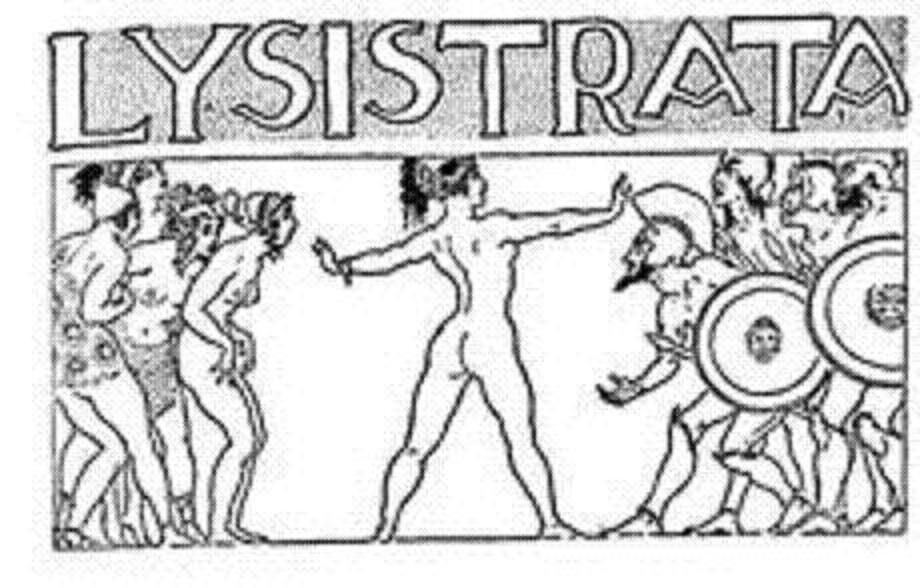 ‹#›
Medea
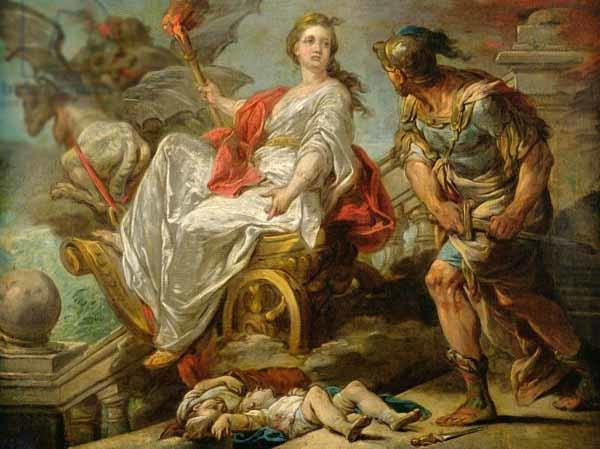 Medea, sé una mujer sumisa y obedece a Creonte. Abandona a Jasón, el padre de tus hijos y deja que se case con Creúsa. Vuelve a tu tierra bárbara.

Pero Medea no ha nacido para someterse a una sociedad de hombres que la degrada: ella toma sus propias decisiones.

Y la traición … se paga con traición.
‹#›
Dafne
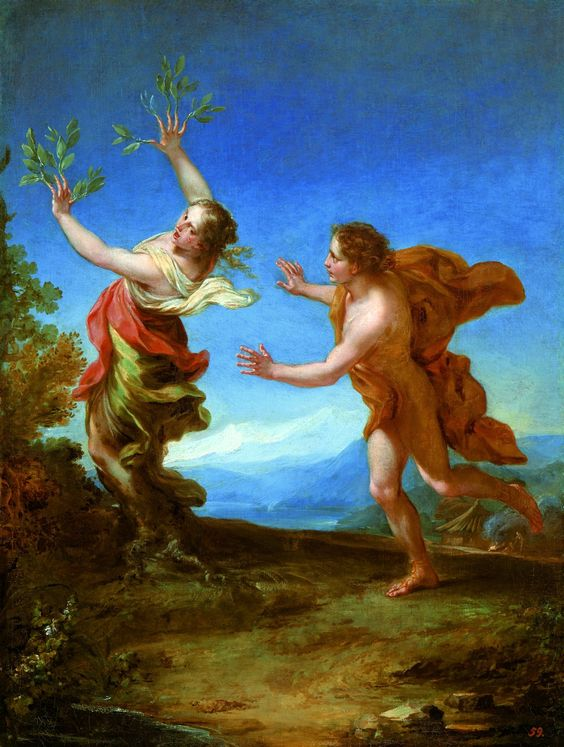 Dafne dice claramente a Apolo: NO.

Pero él no escucha. Cegado por el deseo, la sigue acosando. 

¿Nadie será capaz de detenerlo? 
¿Nadie será capaz de parar a las manadas? 

¿Convertirse en árbol es la solución?
‹#›
Atalanta
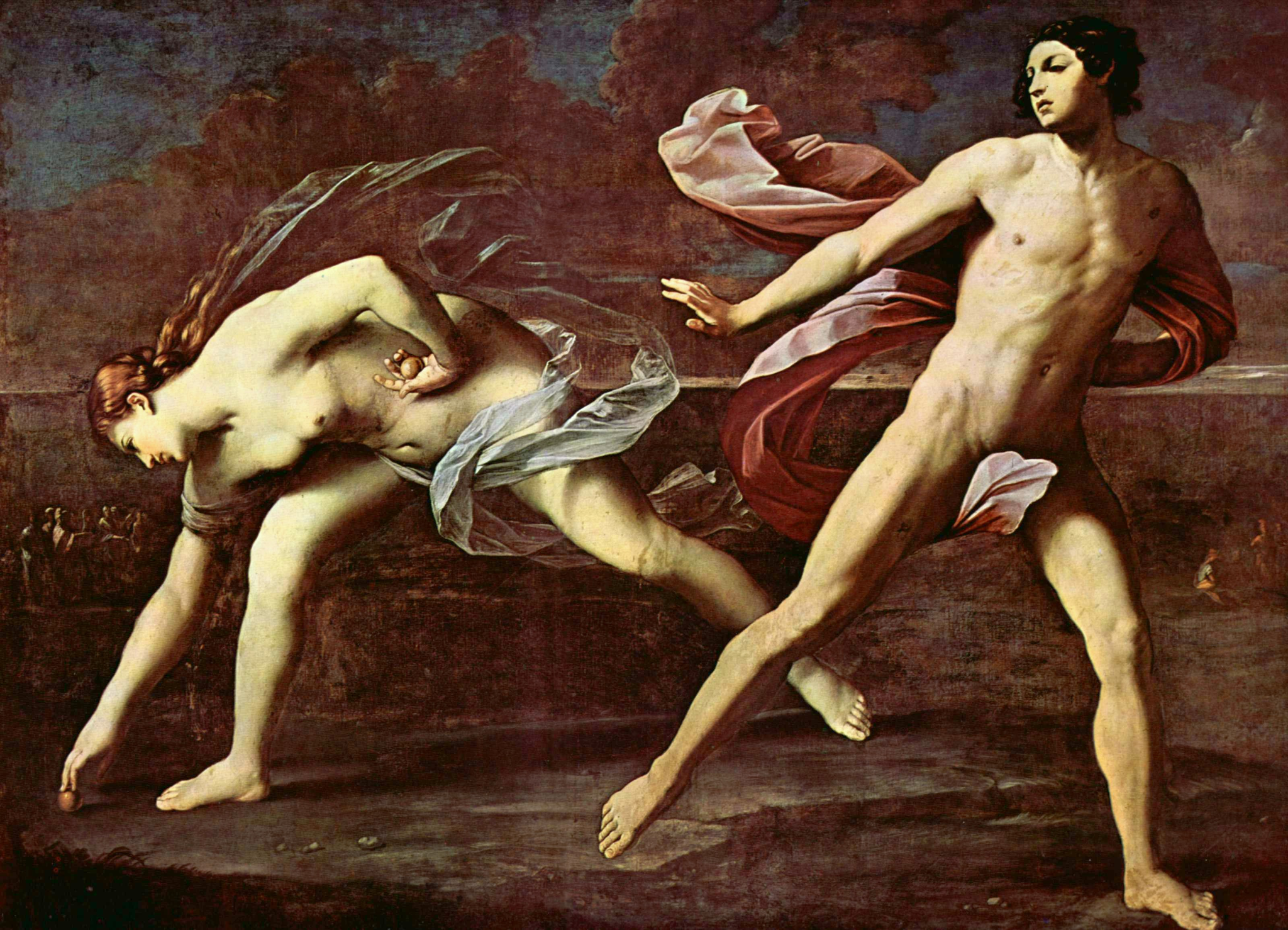 Tu padre, Atalanta, sólo quería varones. Por eso te abandonó.

Y te convertiste en una ágil cazadora. Fuiste la primera en alcanzar con tus flechas al jabalí de Calidón, pese a los héroes masculinos que te despreciaban. 

Y en la carrera con Hipómenes, tú eres la que decides recoger las manzanas y unirte libremente con él.
‹#›
Antígona
Antígona, cometes un doble delito: defiendes una acción moralmente justa como es enterrar a su hermano frente a las leyes arbitrarias de la ciudad.

Pero también cometes el delito de ser mujer. Tu acción , a ojos de los hombres, sólo puede verse como un impulso irracional, derivado del sentimiento y la inmediatez femenina.

Esto es lo que se castiga.
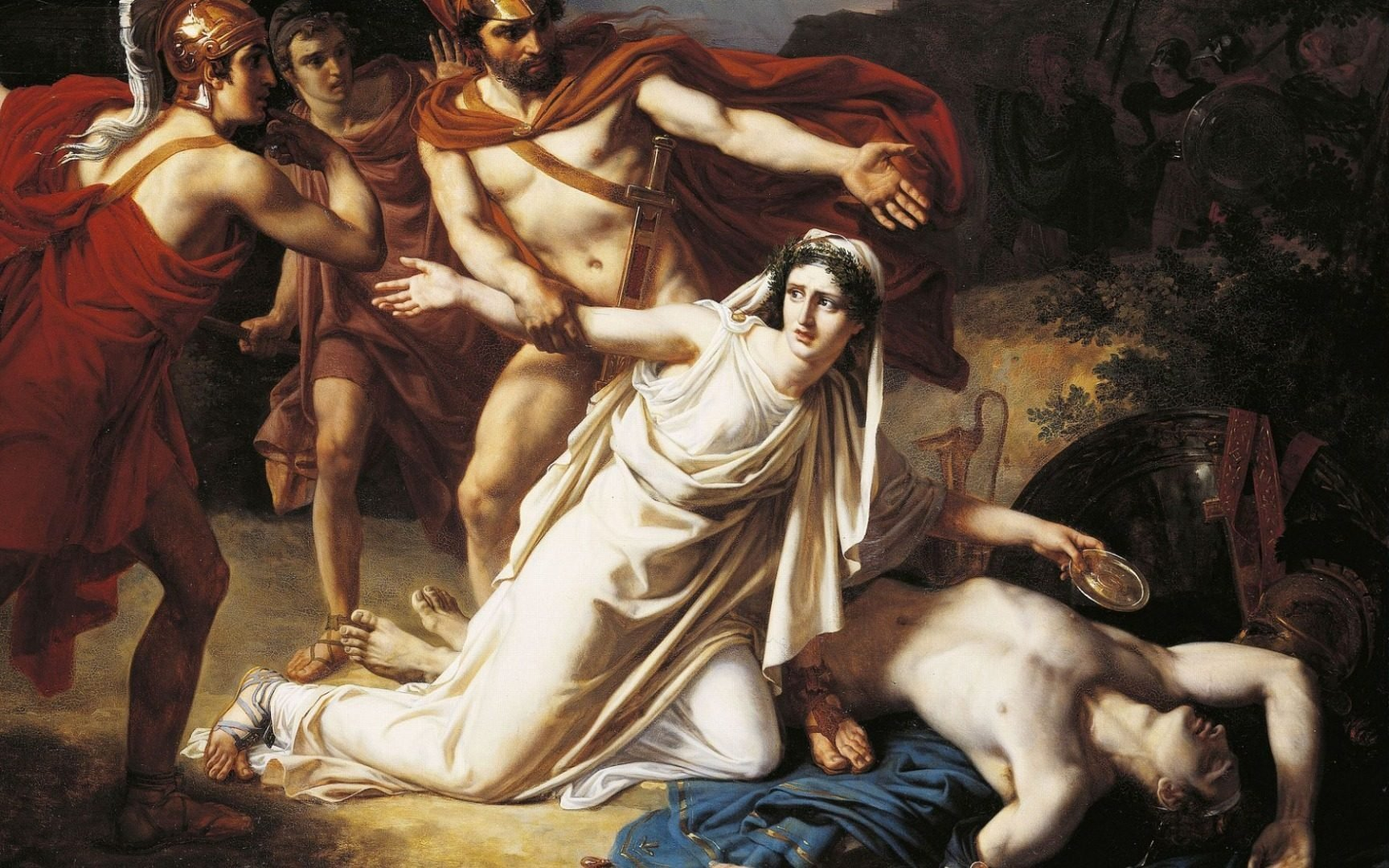 ‹#›
Helena
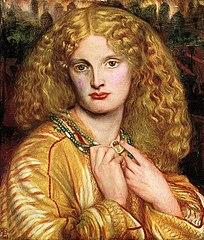 Dejadme que os hable de mí, 
que escriba mi historia,
que para eso es mía.

Siempre he sido para ellos una mercancía 
que intercambian en sus manos una y otra vez.
un bello florero que mostrar en sus casas, 
un trofeo a cambio de una manzana dorada.
 
Dejadme que por fin yo decida, que elija mi destino.
Respetadme como haríais con cualquiera de vosotros,
Escuchadme como mujer que soy.
‹#›
Circe
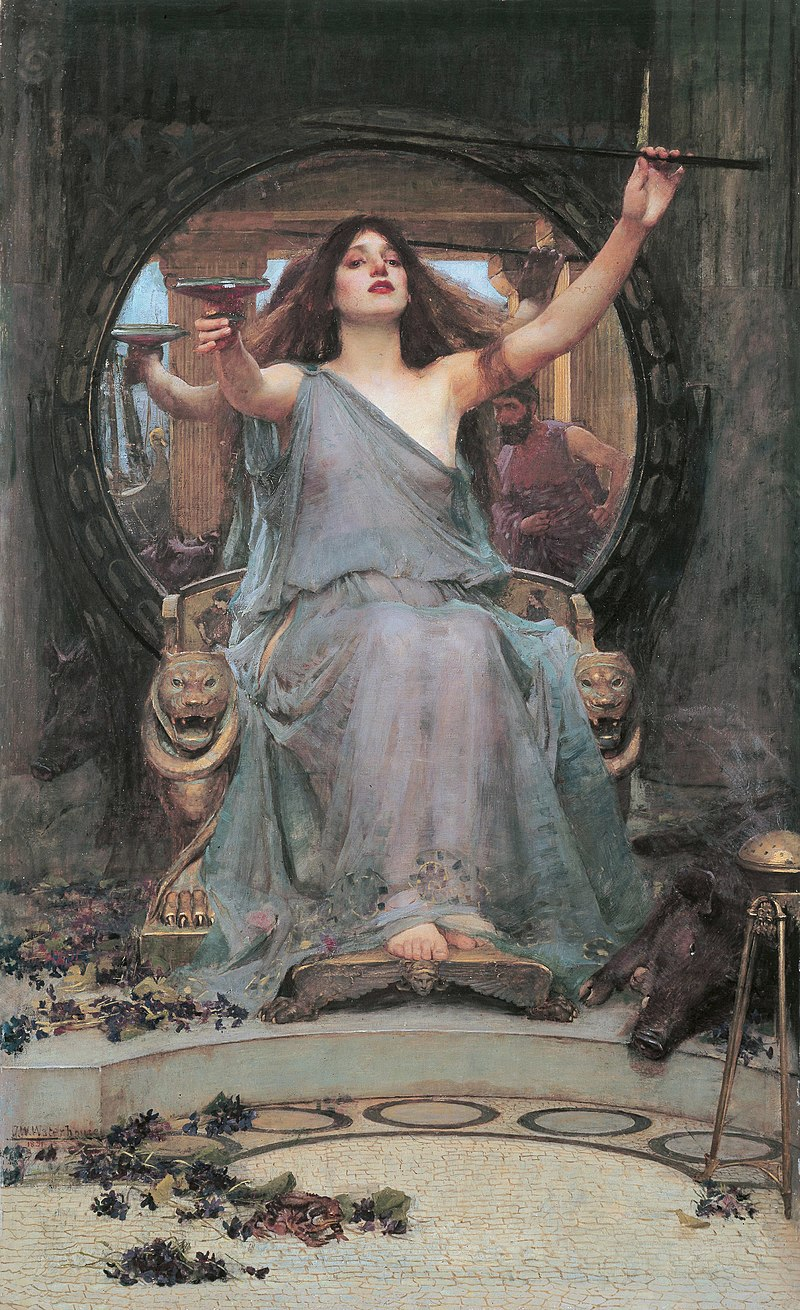 Circe,  no eres simplemente una maga que conviertes a los compañeros de Odiseo en cerdos. Tampoco eres un entretenimiento sexual más en el regreso del héroe a Ítaca.

Circe, eres la mujer que toma conciencia de tus circunstancias y ayudas a Odiseo a crecer y a avanzar en su destino.
‹#›
Gracias
Ángel Luis Gallego Real
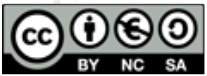 ‹#›